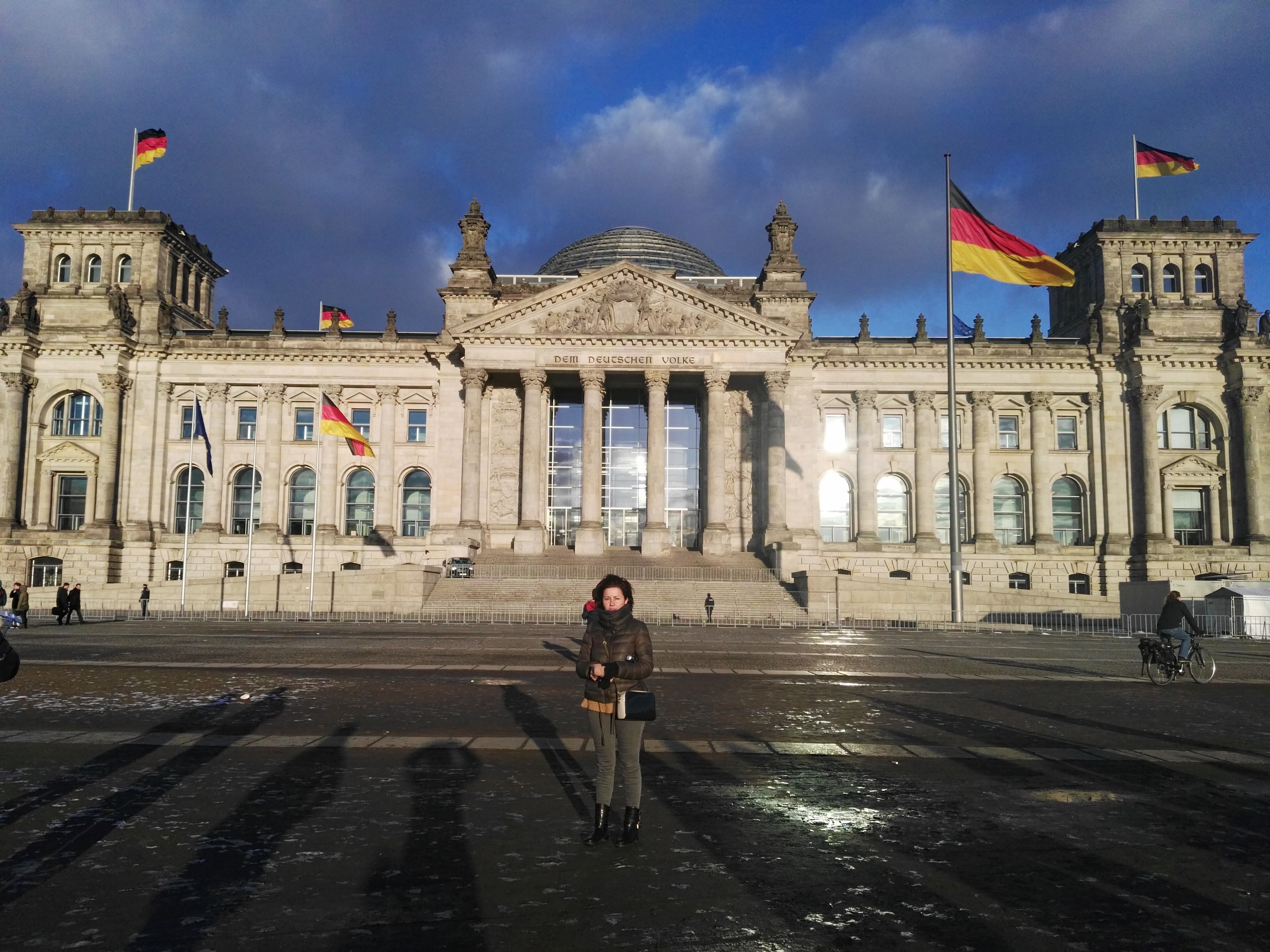 ”Interculturality at school”(Interculturalidad en la escuela)Globtrain, Berlín desde el 18/03/2018 hasta el 24/03/2018
Globtrain
MaaBen StraBe, 14
10777 Belín, Deutschland (DE)
ALEMANIA
www.globtrain.org
GLOBTRAIN
“INTERCULTURALITY 
AT SCHOOL”
ALGUNAS PROPUESTAS PARA FAVORECER LA INTEGRACIÓN LINGÜÍSTICA Y CULTURAL DEL ALUMNADO IMMIGRANTE-Pronunciar los nombres de los alumnos extranjeros y sus padres correctamente.-Aprender algunas palabras de la lengua materna del estudiante y usarlas en clase.-Poner los letreros del centro también en la lengua materna del alumnado inmigrante.-Cuando los padres estén presentes en alguna ceremonia o celebración, repetir una parte del discurso en la lengua materna del alumnado inmigrante.-Integrar a los padres en actividades por las tardes.
-Incluir en los  contenidos de las materias aspectos positivos de los países de donde proceden estos estudiantes. - Decorar la clases de manera que todas las culturas estén presenten y sean aceptadas.  -Conocer mejor la cultura de nuestros estudiantes extranjeros: religión, comunicación no verbal, costumbres etc. -No usar estereotipos relacionados con ciertos países ya que la cultura de un país es más amplia.
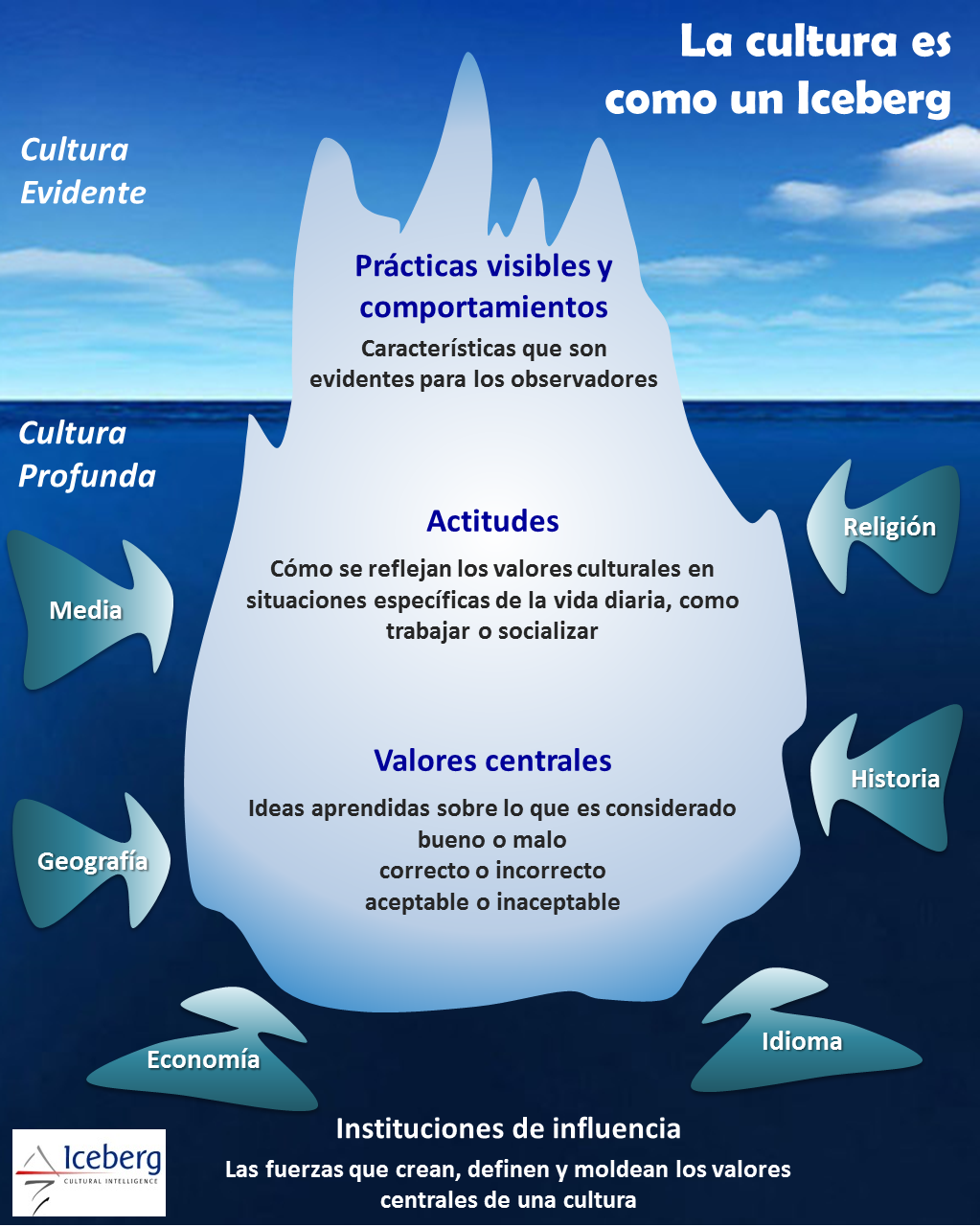 VISITA A SPRACHSCHULE (Escuela de idiomas)– Centro de integración lingüística
Centro de integración lingüística
Ponente: Martina Gabriel
Sophie-Charlotten-StraBe
 30 a      14059    Berlín
www.abw-berlin.de
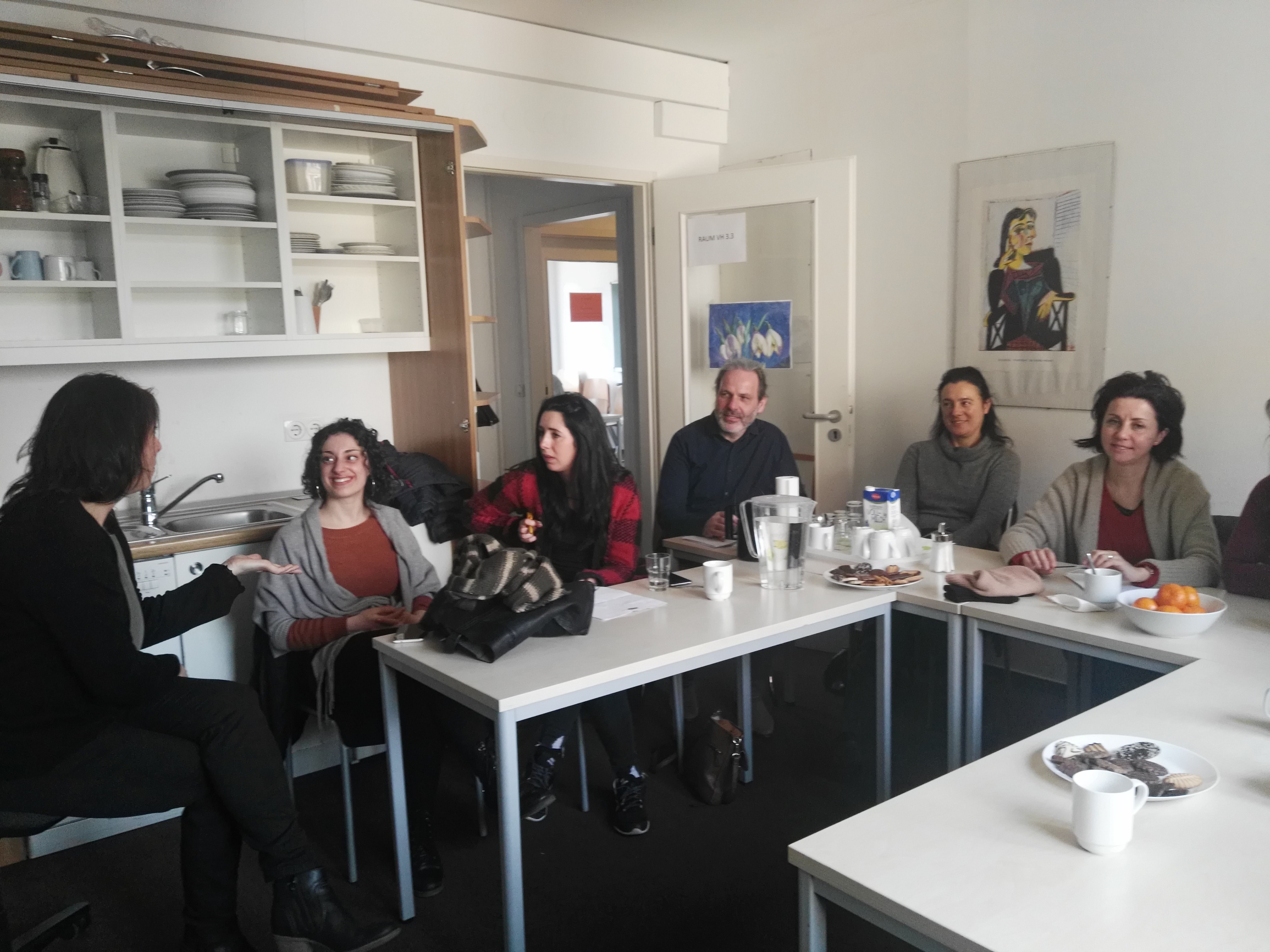 Para recibir un subsidio del gobierno, los refugiados tienen que hacer estos cursos donde aprenden a comunicarse en alemán. 	La gente que hace los cursos han obtenido asilo en Alemania y proceden  de Siria, Irak, Irán, Eritrea y  Somalia. 	También hay un asistente pedagógico que les ayuda a encontrar casa, escuela para los niños y les traduce documentos.  Excepto Noruega, Suecia y Dinamarca, el resto de países europeos no ofrece este tipo de cursos.
VISITA A UN CENTRO EUROPEO INTERCULTURAL
CENTRO EUROPEO INTERCULTURAL
Harzer Str. 51-52  12059   Berlín
www.eiz-berlin.de
Badr Mohammed Director del Centro
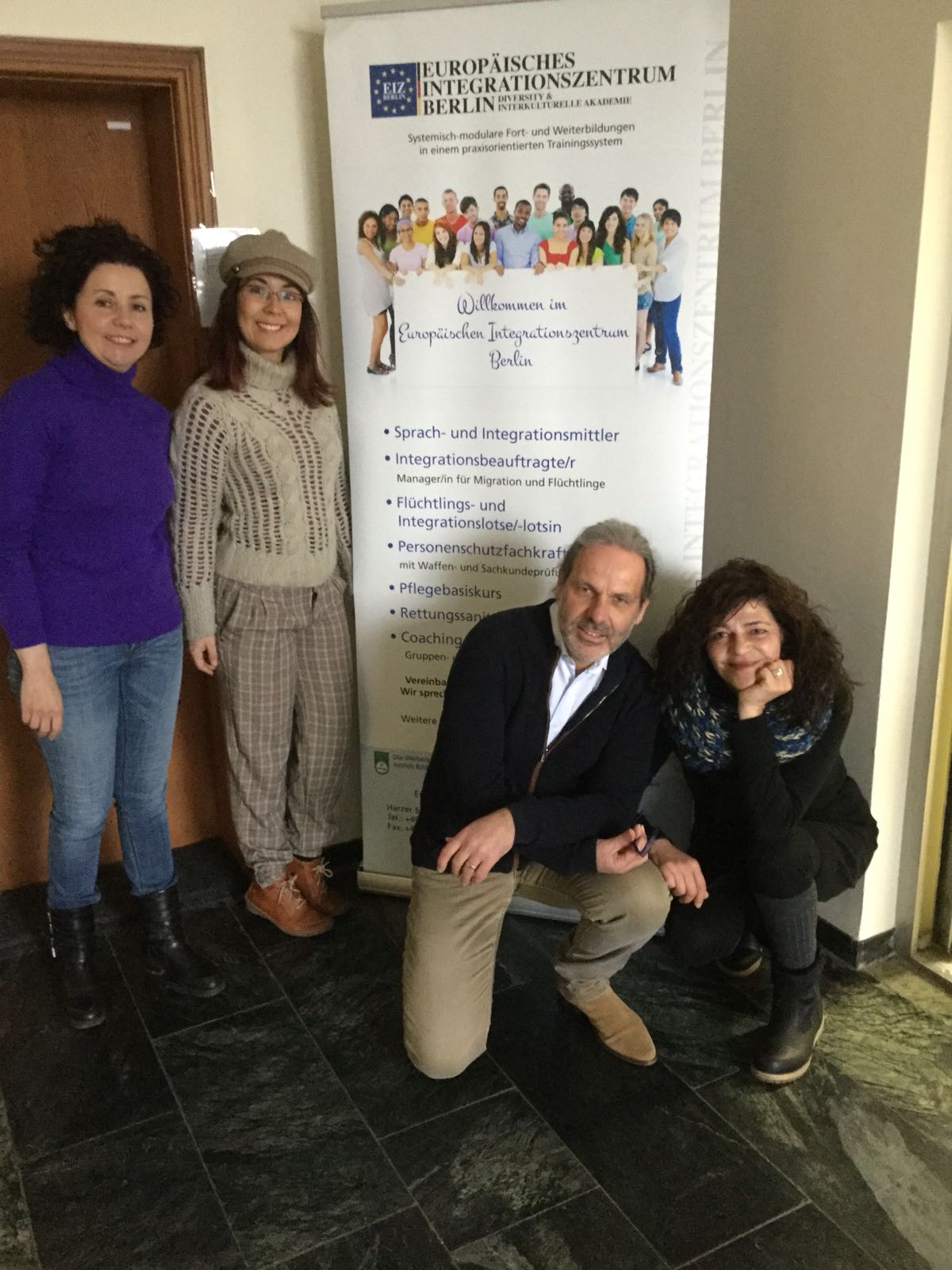 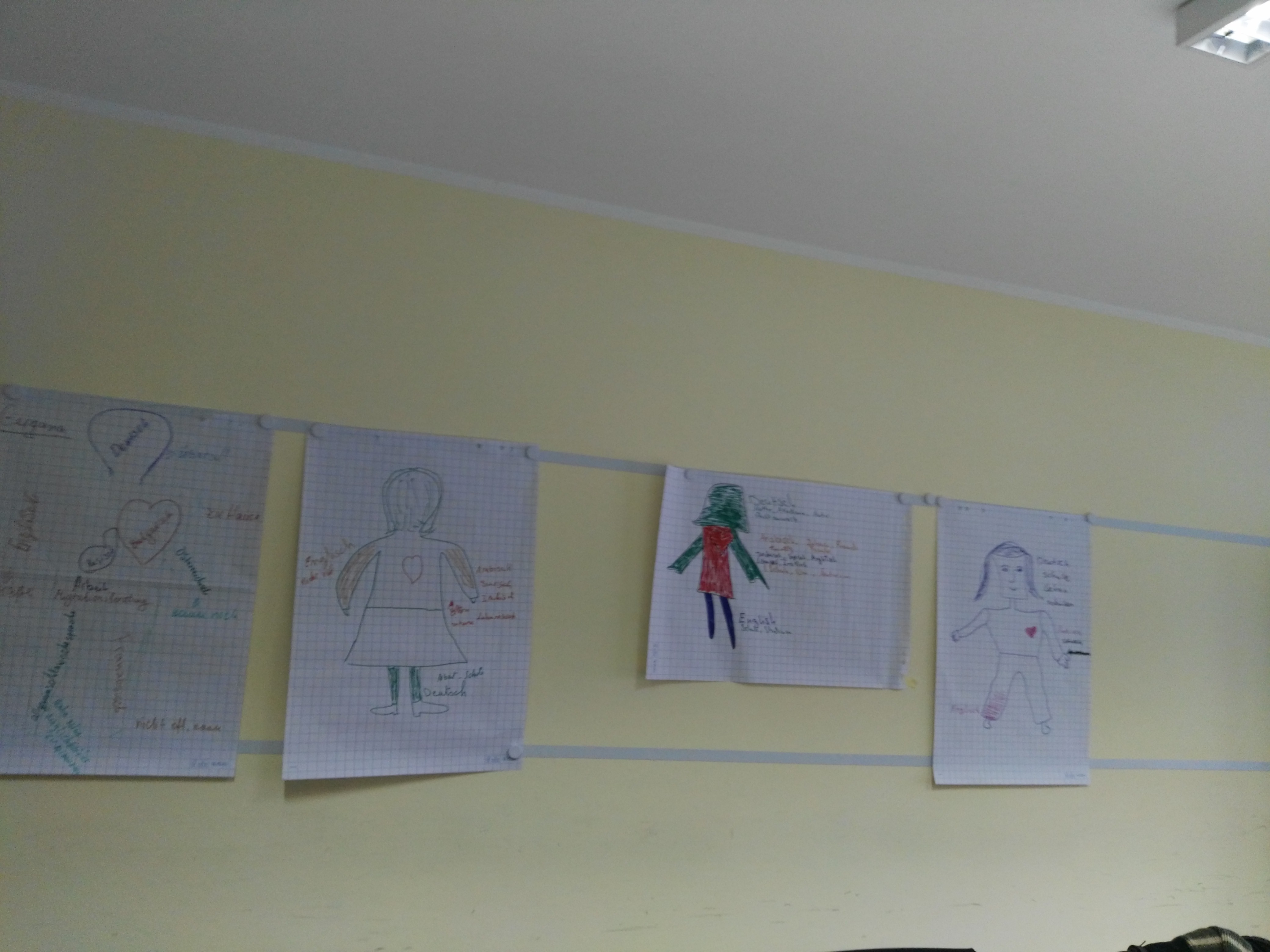 ¿Quién les financia? el ayuntamiento, las escuelas y gente anónima. ¿Quiénes son? La mayoría han estudiado sociología, inmigración, psicología y psicopedagogía.
¿A quienes atienden?  A inmigrantes y refugiados. Para ellos, un inmigrante viene de un país no europeo. 
Nunca usan las palabras “immigrant” o “foreigner” porque pueden resultar ofensivas. En su lugar, usan la palabra “outlander”.
¿De dónde proceden los inmigrantes y refugiados? La mayoría de inmigrantes proceden de Turquía y en segundo lugar  del resto de los países de los Balcanes (Rumanía, Macedonia…).
Los refugiados vienen sobre todo de Siria.
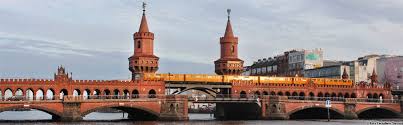 El barrio Kreuzberg en Berlín
Badr Mohammed, director del centro, 
dice que en Alemania incluso si si los niños son ya la cuarta generación nacida en Alemania, son todavía considerados extranjeros.
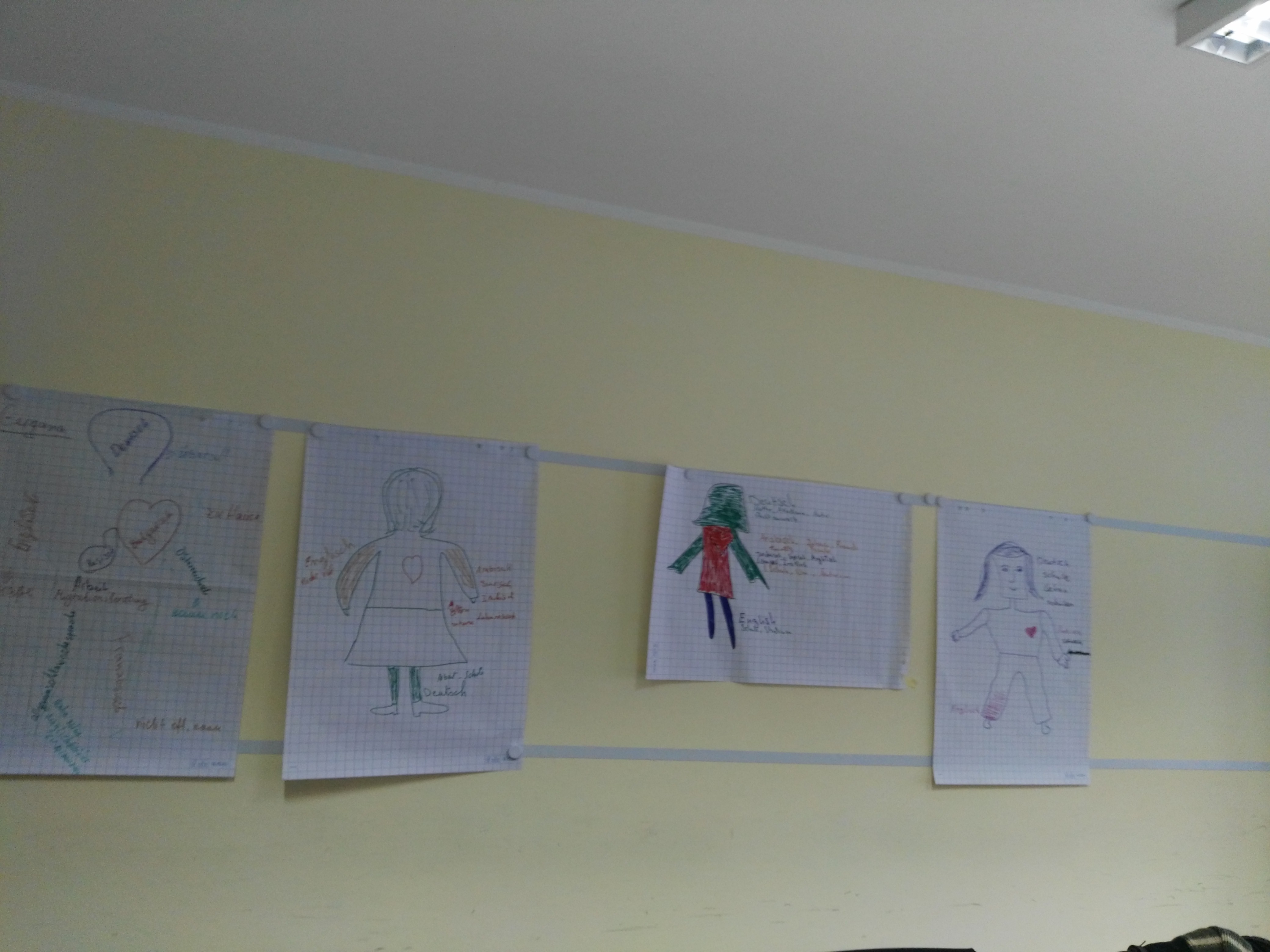 ¿Qué labor hacen? 
Van a las escuelas y solucionan los posibles conflictos entre los estudiantes, siempre con las familias presentes.
Crean programas para solucionar conflictos entre la población local y los inmigrantes. 
Proporcionan ayuda psicológica y pedagógica a los inmigrantes y refugiados, hablan su idioma y les ayudan a solucionar problemas burocráticos.
CENTRO EUROPEO INTERCULTURAL